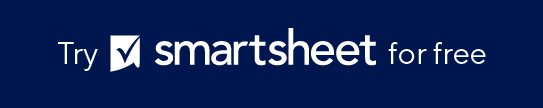 Weekly Construction Schedule Template Example
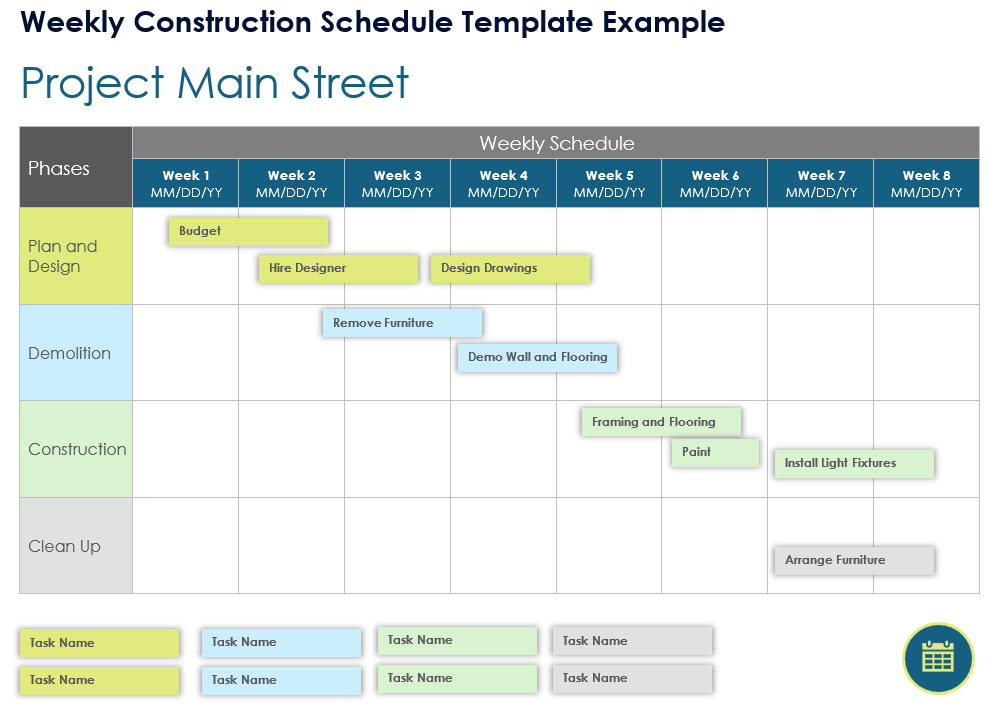 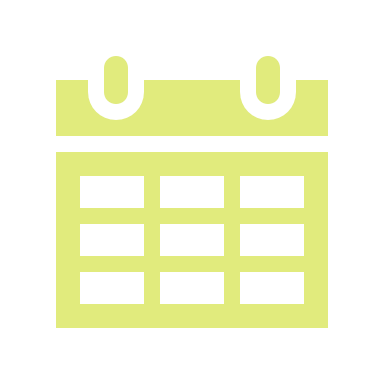 Example
Project Main Street
Budget
Hire Designer
Design Drawings
Remove Furniture
Demo Wall and Flooring
Framing and Flooring
Paint
Install Light Fixtures
Arrange Furniture
Task Name
Task Name
Task Name
Task Name
Task Name
Task Name
Task Name
Task Name
Project Name
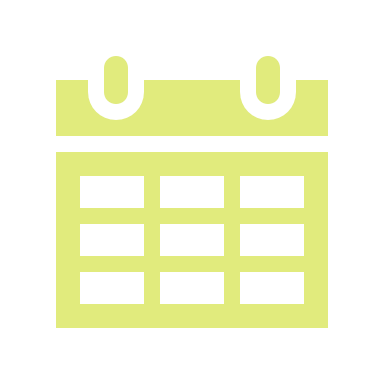 Task Name
Task Name
Task Name
Task Name
Task Name
Task Name
Task Name
Task Name